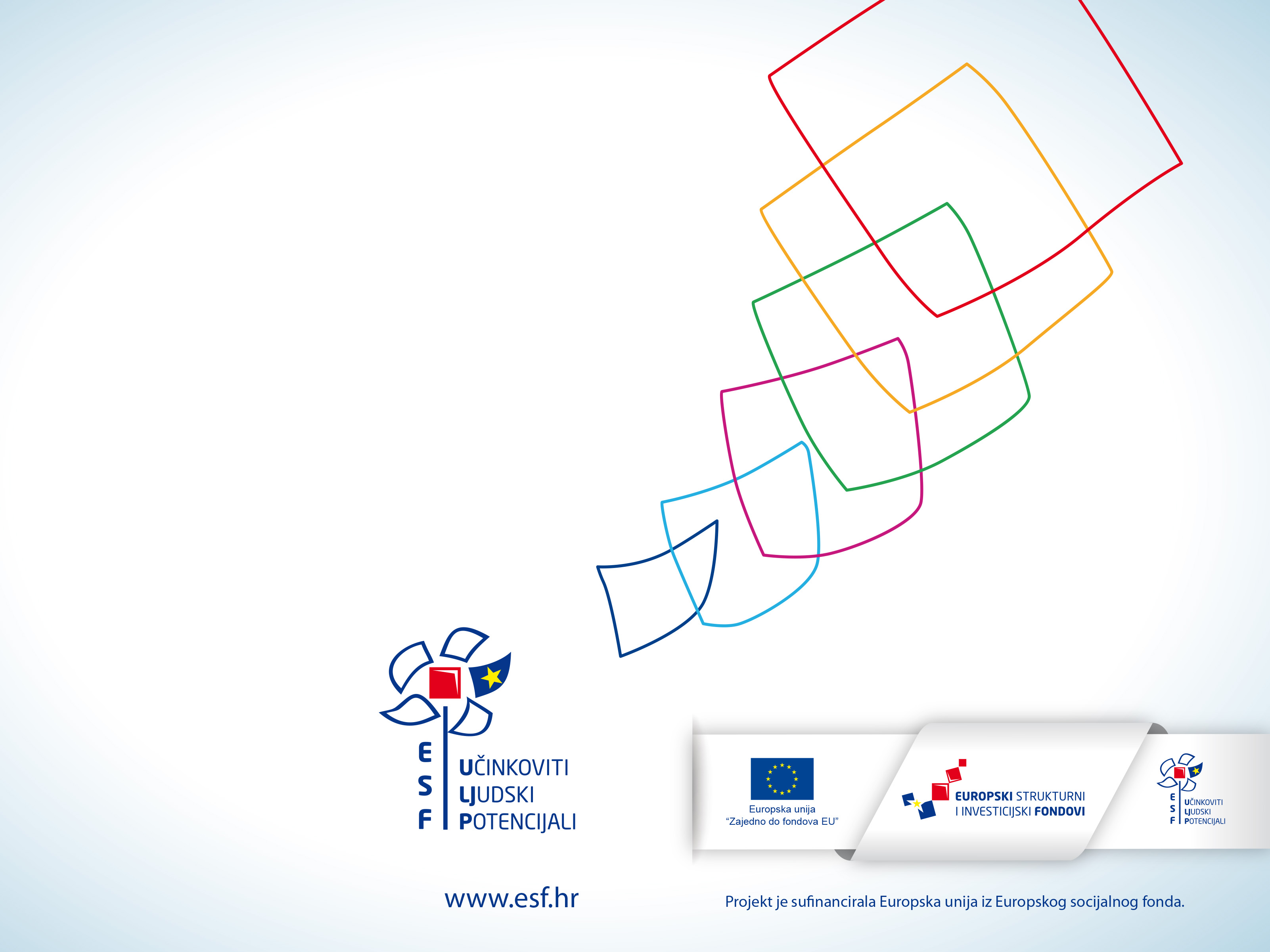 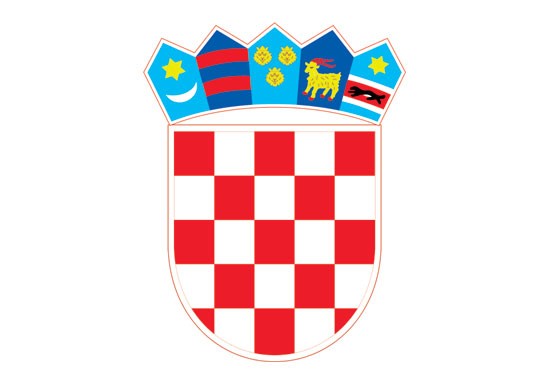 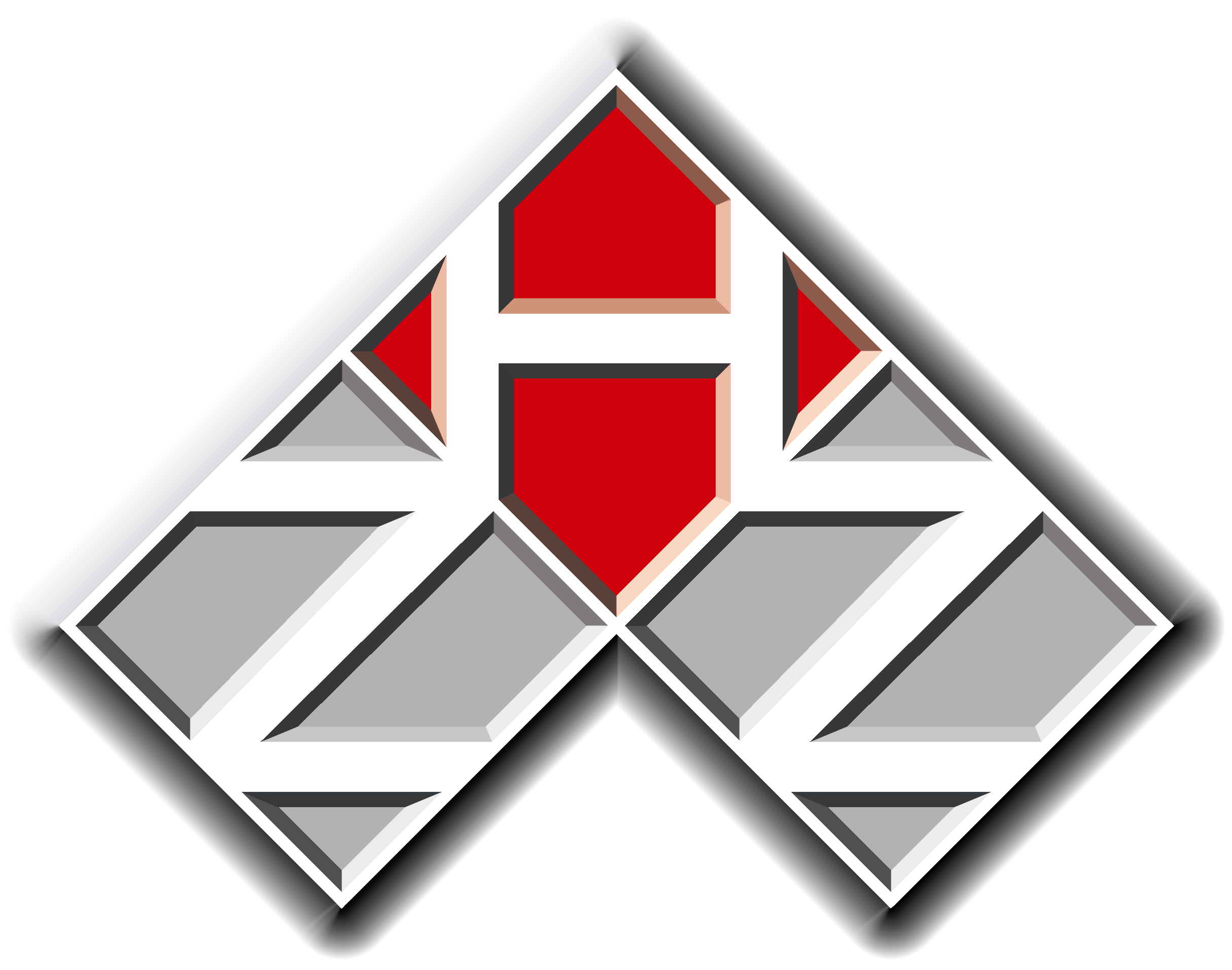 Ministarstvo za demografiju, obitelj, mlade i socijalnu politiku
Hrvatski zavod za zapošljavanje
Ured za financiranje i ugovaranje projekata EU
INFO-RADIONICA

Predstavljanje Poziva 
„Razvoj usluge osobne asistencije za osobe s invaliditetom – faza II''
Svrha Poziva
Pridonijeti razvoju socijalnih usluga u zajednici, sprječavanju institucionalizacije korisnika usluge te promicati pomirenje poslovnog i obiteljskog života omogućavajući osobama s najtežom vrstom i stupnjem oštećenja, osobama s intelektualnim i mentalnim oštećenjima, te gluhim, gluhoslijepim i slijepim osobama što samostalniji život i veću uključenost u zajednicu

Podrška razvoju i širenju usluge osobne asistencije 
osiguravanje kontinuiteta u pružanju usluge osobne asistencije  
uključivanje novih korisnika – MDOMSP objavilo Poziv za prijavu novih korisnika usluge osobne asistencije udruga osoba s invaliditetom i udruga koje djeluju u korist osoba s invaliditetom 
Podrška razvoju i širenju usluge tumača/prevoditelja hrvatskog znakovnog jezika gluhe, gluhoslijepe osobe 
Podrška razvoju i širenju pružanja usluge videćeg pratitelja za slijepe osobe
Ciljevi Poziva
Opći cilj: Jačanje socijalnog uključivanja osoba s invaliditetom kroz daljnji razvoj i povećanje kvalitete usluge osobne asistencije, videćeg pratitelja i tumača/prevoditelja hrvatskog znakovnog jezika (HZJ)  

Specifični ciljevi: 
Povećati socijalnu uključenost i unaprijediti kvalitetu života osoba s najtežom vrstom i stupnjem invaliditeta, osoba s intelektualnim teškoćama i mentalnim oštećenjima kroz pružanje usluge osobne asistencije
Povećati socijalnu uključenost i unaprijediti kvalitetu života gluhim i gluhoslijepim osobama putem usluge tumača/prevoditelja HZJ 
Povećati socijalnu uključenost i unaprijediti kvalitetu života slijepim osobama putem usluga videćeg pratitelja
Skupine Poziva
Poziv se provodi kroz tri Skupine formirane u skladu sa specifičnim ciljevima i ciljnim skupinama Poziva: 

SKUPINA 1: Pružanje usluge osobne asistencije ciljnoj skupini 1

SKUPINA 2: Pružanje usluge tumača/prevoditelja hrvatskog znakovnog jezika ciljnoj skupini 2

SKUPINA 3: Pružanje usluge videćeg pratitelja ciljnoj skupini 3
Ciljne skupine Poziva i dokazi za utvrđivanje pripadnosti ciljnoj skupini
SKUPINA 1
Odrasle* osobe s najtežom vrstom i stupnjem invaliditeta i/ili odrasle* osobe s intelektualnim teškoćama i mentalnim oštećenjima koje imaju izdano Uvjerenje nevoisnog tijela vještaćenja o ispunjavanju uvjeta za primanje usluge osobne asistencije ili Uvjerenje Odbora za utvrđivanje potrebe za uslugom osobne asistencije o ispunjavanju uvjeta za primanje usluge osobne asistencije 
*s navršenih 18 godina i stariji na dan podnošenja prijave na Poziv 
Dokumenti kojima se utvrđuje pripadnost ciljnoj skupini (potrebno ih je osgiurati za sve sudionike): 
Uvjerenje neovisnog tijela vještačenja o ispunjavanju uvjeta za primanje usluge osobne asistencije ili Uvjerenje Odbora o ispunjavanju uvjeta za primanje usluge osobne asistencije,
Nalaz i mišljenje ili Rješenje relevantnog tijela koje dokazuje vrstu ili stupanj ili postotak oštećenja, 
Presliku osobne iskaznice ili druge važeće identifikacijske isprave
Ciljne skupine Poziva i dokazi za utvrđivanje pripadnosti ciljnoj skupini
SKUPINA 2 
Odrasle* gluhe/gluhoslijepe osobe 
Dokumenti kojima se utvrđuje pripadnost ciljnoj skupini (potrebno ih je osigurati za sve sudionike): 
Nalaz i mišljenje ili Rješenje relevantnog tijela koje dokazuje vrstu ili stupanj ili postotak oštećenja, 
Presliku osobne iskaznice ili druge važeće identifikacijske isprave 

SKUPINA 3 
Odrasle* slijepe osobe
Dokumenti kojima se utvrđuje pripadnost ciljnoj skupini (potrebno ih je osigurati za sve sudionike): 
Nalaz i mišljenje ili Rješenje relevantnog tijela koje dokazuje vrstu ili stupanj ili postotak oštećenja, 
Presliku osobne iskaznice ili druge važeće identifikacijske isprave 

*s navršenih 18 godina i stariji na dan podnošenja prijave
Pokazatelji
Projekti moraju pridonositi ispunjavanju općeg te samo jednog od specifičnih ciljeva ovog Poziva 

Da bi bili prihvatljivi, projekti moraju pridonositi obveznom pokazatelju Poziva: 
CO16 Sudionici s invaliditetom - u kontekstu ovog Poziva, pokazatelj se odnosi na pripadnike svih 3 ciljnih skupina Poziva 
Projekti koji izravno ne pridonose obveznom pokazatelju CO16 Sudionici s invaliditetom na način da je pokazatelj naveden u podatkovnom listu 4 „obrazloženje projekta” Prijavnog obrasca A, neće se smatrati prihvatljivima za financiranje  

Prijavitelji mogu definirati i dodatne pokazatelje relevantne za Projekt 
Iznimno je važno realno planirati ciljne vrijednosti pokazatelja obzirom da neostvarivanje istih može imati za posljedicu financijske korekcije sukladno točki 8.6 Ugovora o dodjeli bespovratnih sredstava
Financijska alokacija i iznos bespovratnih sredstava
Ukupna bespovratna sredstva Poziva: 155.000.000,00 kuna (85%ESF)

Ukupna bespovratna sredstva prema Skupinama: 
Skupina 1: 139.500.000,00 kuna 
Skupina 2: 6.975.000,00 kuna 
Skupina 3: 8.525.000,00 kuna 

Iznos bespovratnih sredstava po pojedinom projektu: 
Skupina 1: 400.000,00 – 2.500.000,00 
Skupina 2: 160.000,00 – 1.100.000,00 
Skupina 3: 120.000,00 – 500.000,00 

Prijavitelj/partneri nisu dužni osigurati vlastito sufinanciranje 
PT osigurava isplatu predujma Korisnicima u iznosu od najviše 40% ukupno ugovorenog iznosa bespovratnih sredstava
Uvjeti prihvatljivosti prijavitelja/partnera
Mogućnost prijave samostalno ili u partnerstvu - broj partnera nije ograničen 
Za prijavitelje i partnere vrijede jednaki uvjeti prihvatljivosti

Prijavitelj/partner mora biti: 
Udruga – pravna osoba osnovana sukladno Zakonu o udrugama ili Savez, zajednica, mreža, koordinacija ili drugi oblik udruženja udruga (sukladno čl. 20 Zakona o udrugama) koja za: 
SKUPINU 1: u svojem statutu ili u Registru udruga pod djelatnošću ili području djelovanja ima utvrđeno djelovanje vezano uz OSI 
SKUPINU 2: u svojem statutu ili u Registru udruga pod djelatnošću ili području djelovanja ima utvrđeno djelovanje vezano uz gluhe/gluhoslijepe osobe  
SKUPINU 3: u svojem statutu ili u Registru udruga pod djelatnošću ili području djelovanja ima utvrđeno djelovanje vezano uz slijepe osobe 

Registriran u Republici Hrvatskoj
Uvjeti prihvatljivosti prijavitelja/partnera
Prijavitelji/partneri moraju ispunjavati i sljedeće uvjete: 
mora raspolagati dostatnim ljudskim, financijskim, pravnim i operativnim kapacitetima za provedbu projekta samostalno ili u suradnji s partnerima;
ne može biti u postupku predstečajne nagodbe, stečajnom postupku, postupku prisilne naplate ili u postupku likvidacije, odnosno u postupku pokrenutom s ciljem prestanka djelovanja;
nije prekršio odredbe o namjenskom korištenju sredstava iz Europskog socijalnog fonda i drugih javnih izvora;
(Izvor provjere: Izjava prijavitelja (obrazac 2) i Izjava partnera (obrazac 3)) 
nema duga po osnovi javnih davanja o kojima Porezna uprava vodi službenu evidenciju ili mu je odobrena  odgoda  plaćanja  dospjelih  poreznih  obveza  i  obveza  za  mirovinsko  i  zdravstveno osiguranje
(Izvor provjere: Potvrda Porezne uprave ne starija od 30 dana od podnošenja projektnog prijedloga koja se dostavlja u sklopu prijave)
Broj projektnih prijedloga po prijavitelju
Prijavitelj može dostaviti najviše 1 projektni prijedlog unutar svake Skupine. Prijavitelj je u sklopu Izjave prijavitelja (Obrazac 2) obvezan navesti Skupinu za koju podnosi prijavu. 

U slučaju isključenja projektnog prijedloga može se podnijeti novi projektni prijedlog u okviru te Skupine 

Prijavitelj se može prijaviti na više od jedne skupine, ali u okviru zasebnih projektnih prijedloga. U okviru jednog projektnog prijedloga nije dozvoljeno prijavljivanje na više od jedne Skupine. Takvi projektni prijedlozi bit će isključeni iz postupka. 

Prijavitelj može istovremeno biti partner u drugom projektnom prijedlogu. Partneri mogu sudjelovati u više od jedne prijave.
Lokacija, trajanje projekta i retroaktivnost troškova
LOKACIJA: isključivo Republika Hrvatska 

PLANIRANO TRAJANJE PROVEDBE PROJEKTA: od 24 do 30 mjeseci od dana sklapanja Ugovora o dodjeli bespovratnih sredstava 

Retroaktivno financiranje troškova prihvatljivo je u okviru svih triju Skupina 
Moći će se sufinancirati troškovi koji su nastali u razdoblju od 1. lipnja 2018. godine do dana sklapanja ugovora o dodjeli bespovratnih sredstava te koji su jasno isplanirani u proračunu projektne prijave
Prihvatljive aktivnosti – zadani elementi za sve tri Skupine Poziva
Element 1: 	Upravljanje projektom i administracija
angažiranje osoba koje će biti zadužene za poslove upravljanja i administraciju projektom 
ostale aktivnosti povezane s provođenjem i upravljanjem projektnim aktivnostima 

Element 3: 	Promidžba i vidljivost
organizacija promotivnih aktivnosti (npr. najam prostora, audio-vizualnih pomagala itd.) 
organizacija okruglih stolova, tiskovnih konferencija
nabava vanjskih usluga za aktivnosti oglašavanja i sl. 
priprema, oblikovanje, prijevod, tisak promotivnog materijala i dostava
uspostava i održavanje internetskih stranica
izrada oglasa, objava, odnosno zakupa medijskog prostora;
marketinško komuniciranje, savjetovanje i sl.
Prihvatljive aktivnosti – SKUPINA 1
Element 2: Pružanje usluge osobne asistencije 
1.	utvrđivanje osoba koji će biti zaposleni kao osobni asistenti 
edukacija korisnika usluge osobne asistencije i/ili osobnih asistenata  vezana uz unaprjeđenje kvalitete usluge osobne asistencije (npr. unaprjeđenje znanja i vještina za rad s osobama sa specifičnom vrstom invaliditeta, uvod u osobnu asistenciju, rješavanje sukoba i sl.) 
3.	zapošljavanje osobnih asistenata
4.	koordinacija osobnih asistenata, ukoliko se kroz projekt usluga pruža za više od jednog pripadnika/ce ciljne skupine
5.	pružanje usluge osobne asistencije (usluge kao što su osobna briga, pomoć pri sitnim kućanskim poslovima, obavljanje kupovine, pomoć pri fizičkim potrebama, aktivnosti obavljanja administrativnih poslova, pomoć pri uspostavljanju i olakšavanju komunikacije, pratnja i pomoć u različitim socijalnim aktivnostima i drugo) u najdužem trajanju od 24 mjeseca za svakog pojedinog korisnika.
6.	evaluacija rada osobnih asistenata
Prihvatljive aktivnosti – SKUPINA 2
Element 2: Pružanje usluge tumača/prevoditelja HZJ 	
1.    utvrđivanje potencijalnih korisnika usluge tumača znakovnog jezika 
2.	utvrđivanje osoba koje će biti zaposlene kao tumači znakovnog jezika 
3.	edukacija korisnika i/ili pružatelja usluge tumača/prevoditelja hrvatskog znakovnog jezika vezana uz unaprjeđenje usluge tumača znakovnog jezika za korisnika kojem će ista biti pružana
4.	zapošljavanje tumača/prevoditelja hrvatskog znakovnog jezika
5.	koordinacija tumača/prevoditelja hrvatskog znakovnog jezika, ukoliko se kroz projekt usluga pruža za više od jednog pripadnika/ce ciljne skupine
6.	pružanje usluge tumača/prevoditelja hrvatskog znakovnog jezika (pratnja i pomoć u različitim socijalnim aktivnostima ovisno o potrebi gluhe ili gluhoslijepe osobe i slično) u najdužem trajanju od 24 mjeseca za svakog pojedinog korisnika
7.	evaluacija rada tumača/prevoditelja hrvatskog znakovnog jezika
Prihvatljive aktivnosti – SKUPINA 3
Element 2: Pružanje usluge videćeg pratitelja 	
1.    utvrđivanje korisnika kojima će se pružati usluga videćeg pratitelja 
2.	utvrđivanje osoba koje će biti zaposlene kao videći pratitelji
3.	zapošljavanje videćih pratitelja
4.	koordinacija videćih pratitelja, ukoliko se kroz projekt usluga pruža za više od jednog pripadnika/ce ciljne skupine 
5.	pružanje usluge videćeg pratitelja slijepim osobama (pratnja i pomoć u različitim socijalnim aktivnostima, ovisno o potrebi slijepe osobe; obuka za obavljanje kućanskih poslova; pomoć pri obavljanju administrativnih poslova slijepim osobama koje žive same– čitanje i pisanje po potrebi) u najdužem trajanju od 24 mjeseca za svakog pojedinog korisnika
6.	edukacija korisnika i/ili pružatelja usluge videćeg pratitelja vezana uz unaprjeđenje usluge videćeg pratitelja za korisnika kojem će ista biti pružana
7.	evaluacija rada videćih pratitelja
Prihvatljivi izdaci
Prihvatljive izdatke predstavljaju: 
izravni i neizravni troškovi  

IZRAVNI TROŠKOVI
oni troškovi koji su u izravnoj vezi s provedbom i ostvarenjem ciljeva projekta, odnosno izravno povezani s pojedinačnom aktivnosti projekta i kada se veza s tom pojedinačnom aktivnošću može dokazati. Takvi troškovi uključuju troškove za koje se može utvrditi točan iznos koji se može pripisati određenoj aktivnosti. 
izravni troškovi osoblja 
izravni troškovi rada koji imaju obilježje radnog odnosa - npr. voditelja projekta, osobnog asistenta, tumača HZJ, videćeg pratitelja, koordinatora osobnih asistenata/tumača HZJ, pratitelja 
Uputa o prihvatljivosti troškova plaća i troškova povezanih s radom u okviru Europskog socijalnog fonda u RH 2014 – 2020
Prihvatljivi izdaci
Troškovi osoblja zaposlenog na određeno ili neodređeno vrijeme ugovorom o radu mogu se izračunati temeljem: 
stvarnog troška plaće ili 
korištenjem standardne veličine jediničnih troškova na način da se zadnji dokumentirani godišnji (12 uzastopnih mjeseci) bruto iznos troškova plaća djelatnika koji radi u punom radnom vremenu podijeli s 1720 sati. Naknade i plaće osobnog asistenta, tumača/prevoditelja HZJ i videćih pratitelja ne mogu se izračunati korištenjem standardne veličine jediničnih troškova. 

Izravni troškovi osoblja ne grupiraju se s drugim vrstama troškova u sklopu jedne stavke te je za ovu vrstu troškova u prijavnom obrascu A, Elementi projekta i proračun pri unosu svake stavke u stupcu "Oznake" potrebno odabrati "izravni troškovi osoblja". Za izravne troškove osoblja izračunate primjenom jediničnih troškova po satu potrebno je uz već odabranu oznaku "izravni troškovi osoblja" dodati i oznaku "standardna veličina".
Prihvatljivi izdaci – uvjeti za zapošljavanje
SKUPINA 1: 
Osobni asistent: 
završena srednja školu ili 
osnovnu školu i završen tečaj za njegovatelja ili osobnog asistenta 
ne može biti član obitelji korisnika osim u iznimnim slučajevima za što je potrebno ishoditi odobrenje MDOMSP 

Osnovica za izračun mjesečne naknade za rad osobnog asistenta je 2.000,00 kn neto za polovicu ukupnog mjesečnog fonda sati rada po korisniku. 

Rad osobnog asistenta koji uključuje fleksibilno radno vrijeme, kao i mogućnost rada neradnim danima i blagdanima te u večernjim satima, a prema dogovoru korisnika i osobnog asistenta mora biti kao takav definiran ugovorom o radu. Svi dodaci na plaću se isplaćuju u skladu sa Zakonom o radu.
Prihvatljivi izdaci – uvjeti za zapošljavanje
SKUPINA 2: 
Tumač/prevoditelj HZJ mora imati završenu edukaciju/tečaj za tumača/prevoditelja HZJ u trenutku sklapanja ugovora o radu za pružanju ove usluge
Najviša naknada koja se može zatražiti iz ovog Poziva za tumača HZJ može iznositi najviše 6.400,00 kn bruto II za puno radno vrijeme uvećano za dodatke na plaću koji se isplaćuju u skladu sa Zakonom o radu.

SKUPINA 3: 
Videći pratitelj mora imati završenu najmanje srednju stručnu spremu (SSS)  
Najviša naknada koja se može zatražiti iz ovog Poziva za videćeg pratitelja može iznositi najviše 6.400,00 kuna bruto II za puno radno vrijeme, uvećano za dodatke na plaću koji se isplaćuju u skladu sa Zakonom o radu.
Prihvatljivi izdaci
Ostali izravni troškovi 

Troškovi putovanja u zemlji za osobe izravno uključene u provedbu projekta - dnevnice, troškovi smještaja, troškovi putovanja  
Troškovi sudjelovanja ciljnih skupina u projektnim aktivnostima - troškovi putovanja u zemlji, troškovi vezani uz sudjelovanje pripadnika ciljnih skupina na edukacijama 
Troškovi vanjskih usluga 
Troškovi vanjskih usluga neposredno vezanih uz projekt: npr. usluge prevođenja; usluge edukacije vezane uz pružanje i korištenje usluga za sve skupine; usluga evaluacije projekta 
Troškovi najma prostora i opreme za edukacije ili za provedbu aktivnosti u projektu. 
c) Catering  (ako je povezano s organizacijom projektnih aktivnosti)
Troškovi promidžbe i vidljivosti
Prihvatljivi izdatci
Neizravni troškovi 
Oni troškovi koji nastaju u okviru projekta ali nisu u izravnoj vezi s ostvarenjem ciljeva projekta, odnosno nisu izravno povezani s pojedinačnom aktivnošću projekta. 
Takvi troškovi uključuju troškove za koje je teško utvrditi točan iznos koji se može pripisati određenoj aktivnosti odnosno troškove kod kojih je iznos moguće procijeniti samo izračunom po posebnoj metodologiji. 
Primjeri neizravnih troškova: troškovi usluga računovodstva, čišćenja, troškovi telefona, vode, električne energije, troškovi poštarine, uredski materijal i slično.

Neizravni troškovi izračunavaju se primjenom fiksne stope od 15% prihvatljivih izravnih troškova osoblja. 
Tijekom provjera zahtjeva za nadoknadom sredstava neće se vršiti kontrola popratne dokumentacije za navedene neizravne troškove. 
Svi projekti moraju imati uključenu kategoriju neizravnih troškova od 15%.
Neprihvatljivi izdaci - izdvojeni primjeri
kupnja opreme (uključujući rabljenu) i vozila; 
neizravni troškovi koji premašuju 15% prihvatljivih izravnih troškova osoblja;
troškovi dodatnog dohotka za obavljanje poslova vezanih uz projekt temeljem ugovora o djelu za zaposlenike Korisnika i/ili partnera koji istovremeno svoju redovnu plaću primaju temeljem ugovora o radu;
troškovi koji su već bili financirani iz javnih izvora odnosno troškovi koji se u razdoblju provedbe projekta financiraju iz drugih izvora;
troškovi pružanja usluge osobne asistencije i/ili tumača/prevoditelja hrvatskog znakovnog jezika i/ili videćeg pratitelja u trajanju dužem od 24 mjeseca za pojedinog korisnika
troškovi koordinacijskih aktivnosti ukoliko je u projektne aktivnosti uključen samo jedan pripadnik ciljne skupine 
drugi troškovi koji nisu u neposrednoj povezanosti sa sadržajem i ciljevima projekta
Način podnošenja projektnog prijedloga
Projektni prijedlozi podnose se isključivo poštanskom pošiljkom ili predaju osobnom dostavom na adresu: 
Hrvatski zavod za zapošljavanje, 
Ured za financiranje i ugovaranje projekata Europske unije, 
Petračićeva 4/3, 10 000 Zagreb 

Podnošenje prijave osobnom dostavom: 
Službeno vrijeme zaprimanja pošiljke u urudžbenom uredu HZZ-a (prijamni štambilj) se smatra datumom i vremenom predaje projektnog prijedloga. Uredovno vrijeme urudžbenog ureda je od ponedjeljka do petka od 8:30 do 15:30 sati.  
Podnošenje poštanskom pošiljkom: 
Na zaprimljenom paketu/omotnici moraju biti jasno i čitljivo naznačeni datum i vrijeme (sat i minute) slanja projektnog prijedloga. Ukoliko na paketu/omotnici nije zabilježen datum, ili broj pošiljke na temelju kojeg se može utvrditi datum slanja, takav projektni prijedlog se isključuje. 
Datum i vrijeme na omotnici ne upisuje prijavitelj!
Potpuna prijava
Prijavni obrazac A 
Izjava prijavitelja o istinitosti podataka, izbjegavanju dvostrukog financiranja i ispunjavanju preduvjeta za sudjelovanje u postupku dodjele bespovratnih sredstava i Izjava o partnerstvu (Obrazac 2)
Izjava partnera o istinitosti podataka, izbjegavanju dvostrukog financiranja i ispunjavanju preduvjeta za sudjelovanje u postupku dodjele bespovratnih sredstava i Izjava o partnerstvu (Obrazac 3), ako je primjenjivo. Za svakog partnera potrebno je dostaviti posebnu Izjavu 
Potvrda Porezne uprave da subjekt nema duga po osnovi javnih davanja o kojima porezna uprava vodi službenu evidenciju (ne starija od 30 dana od dana podnošenja projektnog prijedloga). Potvrdu Porezne uprave potrebno je dostaviti za prijavitelja i svakog projektnog partnera
Dokumenti iz kojih je vidljiv pravni status prijavitelja i partnera – utvrđuje PT uvidom u Registar udruga. Međutim, ukoliko u registru pod djelatnošću ili područjem djelovanja nema utvrđeno djelovanje relevantno za odabranu Skupinu, ili ne sadrži zadnju verziju Statuta udruge, potrebno je dostaviti elektroničku presliku zadnjeg odobrenog Statuta.
Rok za podnošenje projektnih prijedloga i obustava Poziva
Poziv se vodi u modalitetu otvorenog trajnog Poziva. 

Rok za podnošenje projektnih prijedloga u sklopu pojedine Skupine ističe danom donošenja Odluke o financiranju za posljednji projektni prijedlog koji udovolji svim kriterijima, a kojim se iscrpljuju raspoloživa financijska sredstva unutar pojedine skupine. 
Krajnji rok za dostavu projektnih prijava za sve tri skupine je 31.12.2019. godine. Nakon navedenog datuma, PT2 zaprimljene prijave neće uzimati u obzir.
Poziv otvoren za pojedinu skupinu će biti obustavljen u trenutku kada zaprimljeni projektni prijedlozi, u odnosu na zahtijevani iznos bespovratnih sredstava, dosegnu 105% ukupno raspoloživog iznosa predviđenog za pojedinu skupinu Poziva.
Pitanja i odgovori
Pitanja na adresu: esf@mdomsp.hr  

Odgovori se objavljuju najkasnije 7 kalendarskih dana od dana zaprimanja svakog pitanja na www.strukutrnifondovi.hr i www.esf.hr 

Ministarstvo za demografiju, obitelj, mlade i socijalnu politiku nije obvezno davati pojašnjenja na pitanja pristigla u vrijeme obustave ili nakon što je Poziv zatvoren
Postupak dodjele
Postupak dodjele bespovratnih sredstava provodi se u tri faze prema sljedećem redoslijedu: 

Administrativna provjera -zaprimanje, registracija i administrativna provjera;
Procjena kvalitete - provjera prihvatljivosti prijavitelja/partnera, ocjenjivanje kvalitete, provjera prihvatljivosti projekta, ciljeva projekta i projektnih aktivnosti, i provjera prihvatljivosti izdataka;
Donošenje Oduke o financiranju - donosi se za projekte koji su uspješno prošli postupak dodjele bespovratnih sredstava 

Prijavitelji se obavještavaju o statusu njihova projektna prijedloga nakon svake od tri navedene faze
Postupak dodjele – administrativna provjera
Postupak dodjele – ocjenjivanje kvalitete
Projekte prijave koje ne dosegnu minimalno 66 od 110 bodova neće biti uzete u daljnje razmatranje. 
Projektni prijedlozi koji su zadovoljili uvjete prihvatljivosti i ostvarili minimalni bodovni prag rangiraju se po načelu prvenstva prema datumu i vremenu podnošenja pojedinog projektnog prijedloga na Poziv
Odluka o financiranju i Ugovor o dodjeli bespovratnih sredstava
MDOMSP pisanim putem obavještava prijavitelje čiji projektni prijedlozi su odabrani za financiranje, one čiji projektni prijedlozi nisu odabrani, kao i one čiji se projektni prijedlozi nalaze na rezervnoj listi. Navedena obavijest sadržava najmanje Odluku o financiranju i informacije o daljnjem postupanju.

Nakon završetka postupka evaluacije projekata i donošenja Odluke o financiranju s uspješnim prijaviteljima se sklapa Ugovor o dodjeli bespovratnih sredstava
Ugovor o dodjeli bespovratnih sredstava je ugovor između Korisnika i MDOMSP kao PT1 i HZZ, Ureda za financiranje i ugovaranje projekata EU kao PT2 kojim se utvrđuje najviši iznos bespovratnih sredstava dodijeljen projektu te drugi financijski i provedbeni uvjeti Projekta i potpisuje se u roku od najviše 30 kalendarskih dana od objave Odluke o financiranju.
Prigovori
Prijavitelji koji smatraju da su oštećeni zbog nepravilnog postupanja tijekom postupanja nadležnog Posredničkog tijela, imaju pravo podnijeti prigovor Komisiji za odlučivanje o prigovorima u roku od 7 radnih dana od dana primitka obavijesti o statusu njihovog projektnog prijedloga, zbog sljedećih razloga:
povrede postupka opisanog u dokumentaciji predmetnog postupka dodjele sredstava
povrede sljedećih načela: jednakog postupanja, zabrane diskriminacije po bilo kojoj osnovi, transparentnosti; zaštite osobnih podataka, razmjernosti, sprječavanja sukoba interesa, tajnosti postupka dodjele bespovratnih sredstava
Prigovori se podnose Komisiji preporučenom pošiljkom s povratnicom na adresu Upravljačkog tijela: 
Ministarstvo rada i mirovinskoga sustava, 
Uprava za upravljanje operativnim programima Europske unije 
Komisija za odlučivanje o prigovorima 
Vukovarska 78, 10 000 Zagreb
Zahtjevi za pojašnjenjem
Prijavitelj koji ne podnosi prigovor već traži određena pojašnjenja povezana s postupkom dodjele, zahtjev za pojašnjenjem podnosi tijelu nadležnom za pojedini postupak dodjele:

Za faze administrativne provjere i procjene kvalitete: zahtjev za pojašnjenjem se dostavlja Hrvatskom zavodu za zapošljavanje u roku od 5 radnih dana od dana zaprimanja obavijesti o statusu projektnog prijedloga nakon završetka pojedine faze

Za fazu donošenja Odluke o financiranju: zahtjev za pojašnjenjem se dostavlja Ministarstvu za demografiju, obitelj, mlade i socijalnu politiku u roku od 5 radnih dana od dana zaprimanja obavijesti o statusu projektnog prijedloga nakon završetka pojedine faze dodjele
HVALA NA PAŽNJI I PUNO SREĆE S PRIJAVAMA!

esf@mdomsp.hr